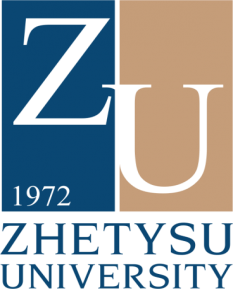 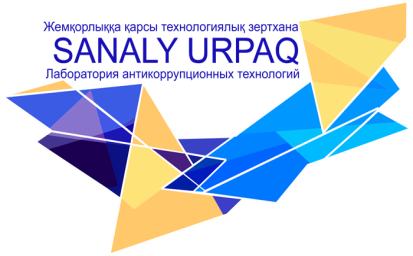 Антикоррупционный стандарт